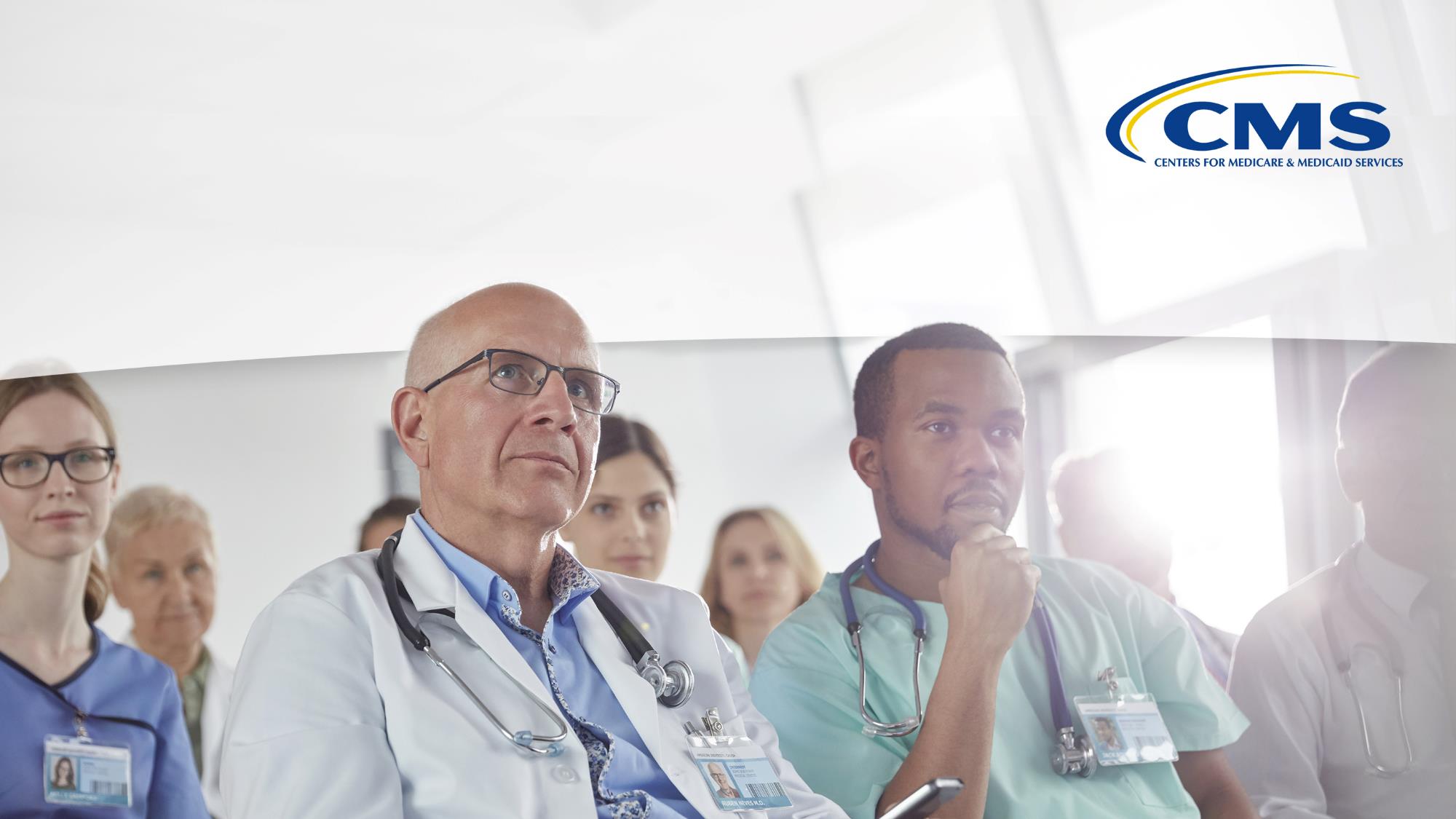 iQuality Improvement & Innovation Group (iQIIG)
CMS’ Quality Improvement Programs
Anita Monteiro, iQIIG Group Director
September 14, 2022
MMS Information Session Goals
Part of a larger effort to engage stakeholders and the public in quality measure development.
Additional activities the MMS team leads:
Annual public webinars on high-priority CMS topics
Outreach via our stakeholder listserv and 
   the CMS MMS listserv
MMS website updates and maintenance
Development and promotion of emerging
   tools and resources
MACRA-specific education and outreach
1
9/26/2022
[Speaker Notes: CMS is committed to providing Education and Outreach opportunities about the quality measure development process to interested stakeholders to improve understanding of the process. CMS also seeks continual feedback to improve and/or expand its offerings to the healthcare quality measure development community and interested stakeholders. 

To date, CMS has implemented an Education and Outreach webinar series and has created resource materials that break down and explain various components and challenges in the measure development process. There are dedicated websites, listservs, and roadmap documents that are available to support those that are working in quality measure development, or are just curious and want to learn more about how it is done.]
Agenda
2
9/26/2022
[Speaker Notes: Over 100 staff are located in Baltimore and locations across the U.S. that serve as quality improvement leaders responsible for healthcare quality improvement in nursing homes, hospitals, communities, dialysis facilities with the AIAN population. The Beneficiary and Family Centered Care (BFCC) advocacy program provides beneficiary protections and oversight.]
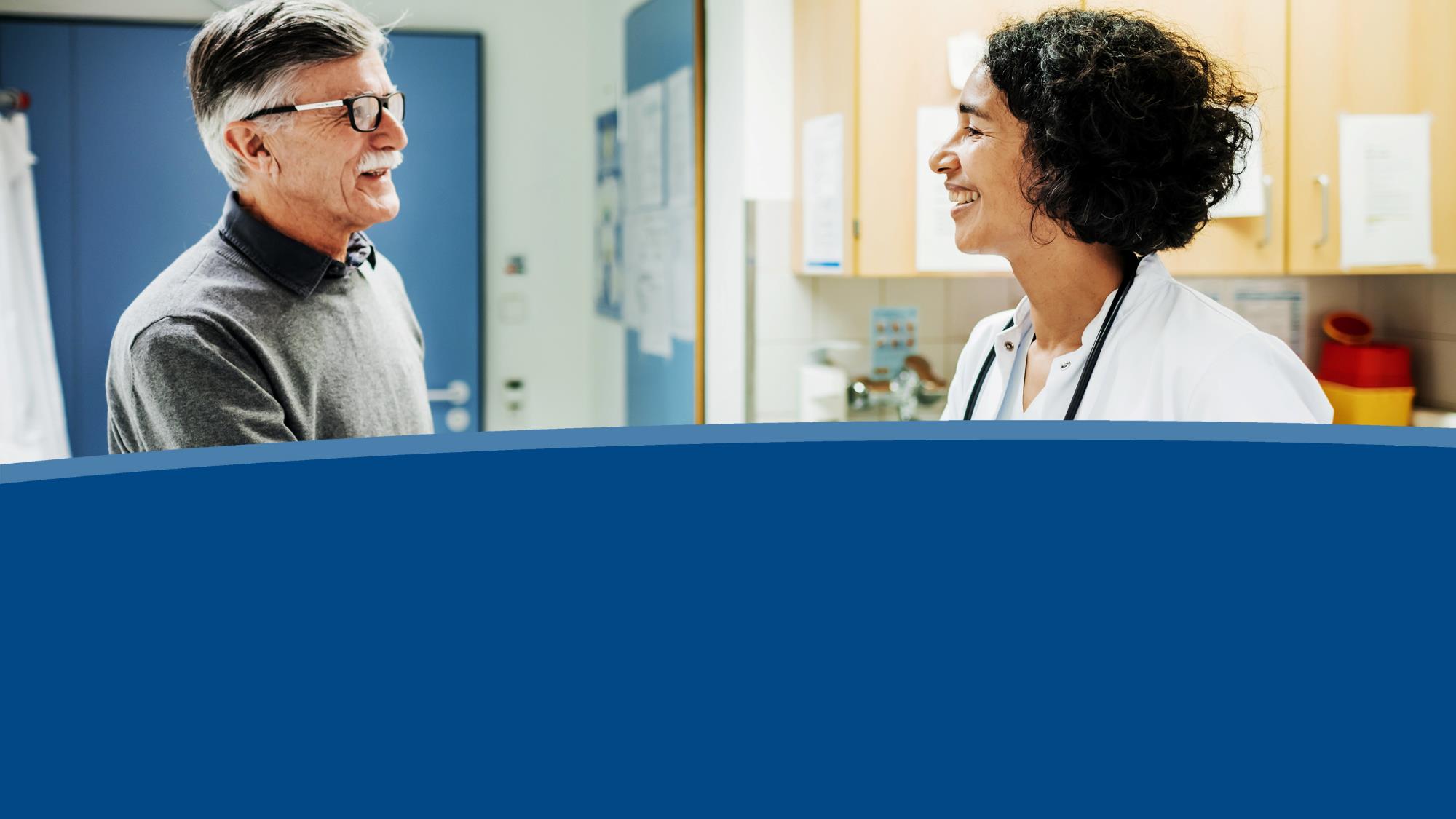 CMS’ Role in Quality Improvement CMS Quality Improvement Programs – Overview
Anita Monteiro, Director, iQuality Improvement & Innovation Group, CCSQ, CMS
3
9/26/2022
CMS’ Role in Quality Improvement
Focus on providers who need QI resources most (small, rural, vulnerable populations, low performers)
Implementation of a much leaner, consolidated approach to programs: nursing homes, communities, hospitals, ESRD Networks
Alignment with other CMS levers – specifically measurement, enforcement
Rapid response arm of CMS – PHE, emerging priorities
Effective formative and impact evaluation capability in staying focused on results and ROI 
Frequent feedback from providers (customers) to rapidly evolve approach
Increased data transparency and rapid cycle quality improvement
Innovation to test for impact/results before large financial investment

Information on other CMS Quality Reporting and Value-Based Programs & Initiatives is available on the CMS MMS Hub https://mmshub.cms.gov/about-quality/quality-at-CMS/quality-programs
4
9/26/2022
[Speaker Notes: This task is completed through quality improvement contracts. The QIOs work with nursing homes and hospitals and communities.  The HQIP has a hospital quality improvement contractor, and the ESRD Networks work in the kidney health space, for which these contracts run over five-year periods or terms.  
 
Being one of the largest federal programs devoted to quality improvement we have a huge sense of responsibility and accountability, and that is infused throughout various aspects of the program — whether it’s the design of the program or outcomes-based payments.  These are contractors paid for outcomes achieved and through frequent monitoring and evaluation.]
Nursing HomesDirector: Colleen Frey
As directed by CMS, the Quality Innovation Network - Quality Improvement Organizations (QIN-QIO) provide technical assistance and training to nursing homes.
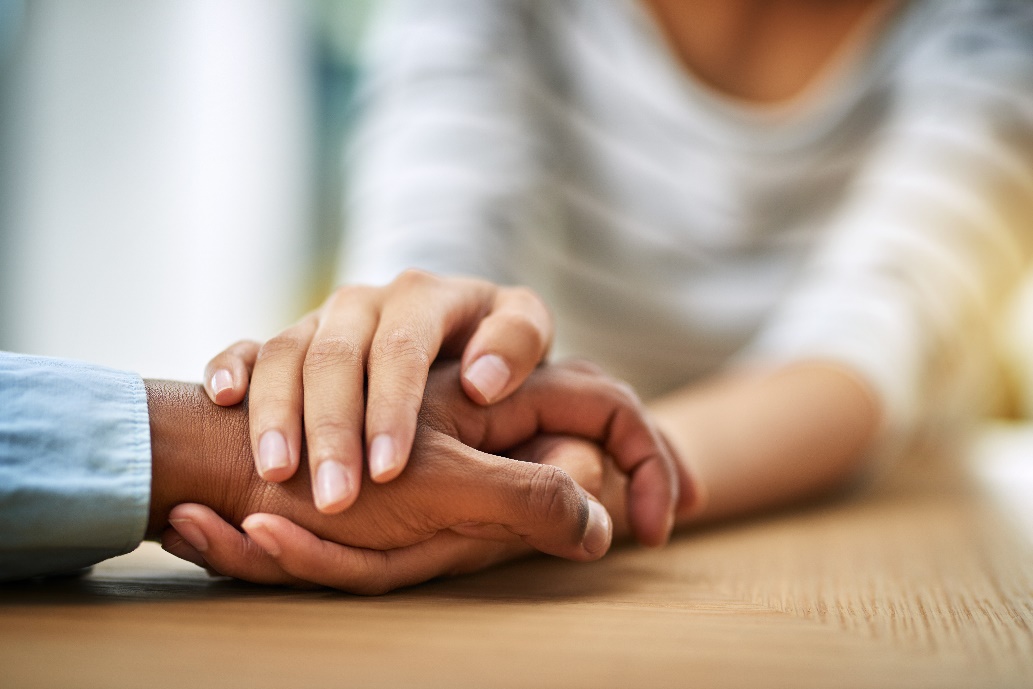 Primary Goals: 
Control & reduce the spread of Covid-19
Increase frontline staff and manager training for infection prevention
Increase resident safety, reduce harm
Improve quality of care transitions
5
9/26/2022
[Speaker Notes: Measurement is a critical part of quality improvement, since it quantifies healthcare processes and outcomes, and provides the needed data as the basis for quality improvement efforts.  Through meaningful alignment we can increase CMS’ impact in the quality safety space in the utilization of measurement data — between the focus of measurement and improvement we can hone in on gaps and build on that data to deploy quality improvement interventions to change behavior and likely outcomes, with the express goal of improving outcomes for patients and improving the overall patient experience. 
   
Vaccine assistance—QIOs help to procure vaccines where they were not as available through onsite mobile vaccine clinics and booster clinics directly at nursing homes, or close by to ensure convenience to staff and residents. They also assist administrators in nursing homes to reduce vaccination hesitancy.  
 
Improve quality of care transitions—A patient or resident in a nursing home frequently goes through other avenues of care, either requiring a transfer to a PCP or unfortunately hospitalization.  We strive to ensure those transitions are done as carefully and safely as possible.]
Nursing Home Core Measures
6
9/26/2022
[Speaker Notes: The entire focus remains on increasing patient safety and reducing harm from preventable events and during transitions of care.  CMS has approved infection control and prevention training using many resources, especially those provided by the CDC as the source of truth.]
Community HealthDirector: Colleen Frey
As directed by CMS, the Quality Innovation Network - Quality Improvement Organizations (QIN-QIO) provide technical assistance and training to providers and community partners.
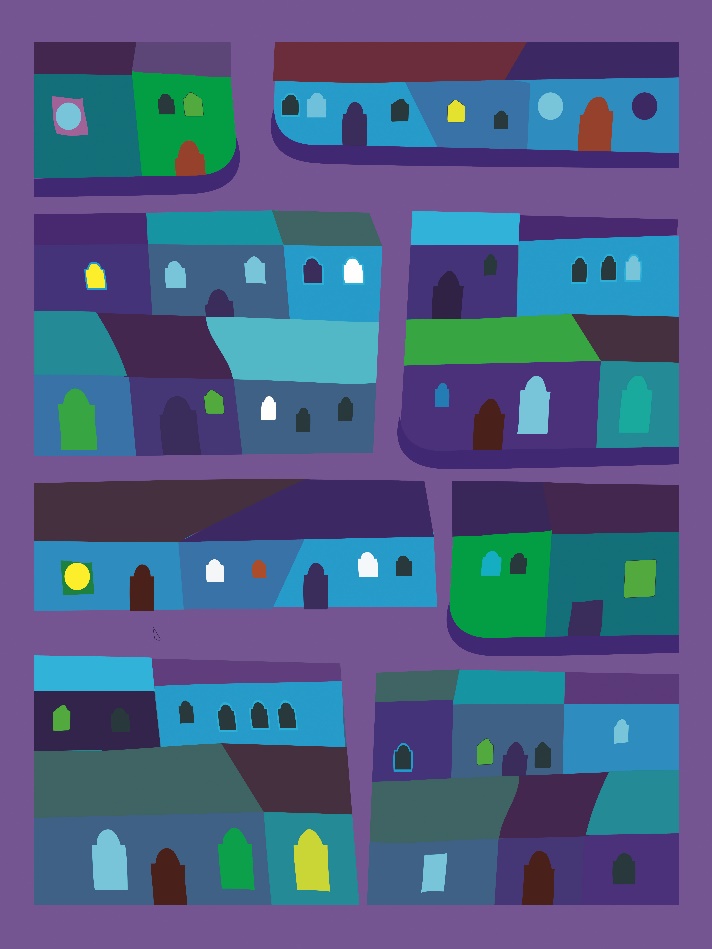 Primary Goals: 
Reduce harm from Opioid use
Coordinate care in hospitals and emergency department
Improve the health of beneficiaries with chronic conditions
Increase readiness for public health emergencies
7
9/26/2022
[Speaker Notes: CMS directs the QIOs to provide TA and training to providers and community partners.  For instance, the Area Council on Aging (COA) has seen great success working with churches and their ministries, other health departments and providers of care to beneficiaries. 

Reduce harm from opioid use—We disseminated information about COVID vaccines, although the primary goals surround reducing harms from opioid use with an emphasis on how opioids are prescribed.  
 
Transitions of care—We coordinate hospitals and emergency departments to ensure patients are discharged safely, and that there are no unplanned returns to the hospital or emergency department for various preventable incidences.  If possible, we manage chronic conditions to reduce the need for the patients who have a more serious illness or to be hospitalized or end up in the emergency department.]
Community Health Core Measures
8
9/26/2022
[Speaker Notes: Care coordination— Hospital utilization pertains to safe discharges and readmissions.  

Opioid utilization—Addresses adverse drug events for opioids and how they are prevented.  Also, the dissemination of opioid best use practices with physicians and providers to safely prescribe these very dangerous drugs while reducing the opportunities for patient harms.
 
Emergency preparedness—Ensure that providers in healthcare facilities in communities have a localized emergency preparedness plan.  Currently, some nursing homes and providers have off-the-shelf emergency plans which may not take into account emergencies such as flooding.
 
Chronic disease management—To reduce incidences of heart attacks and stroke and kidney disease, along with outpatient cardiac rehabilitation to ensure a patient is as close to baseline as possible after the incident.  We also look at reducing diabetes and ways to help prevent kidney disease.  
 
Vaccination & booster rates—Programs would increase influenza vaccination, pneumonia vaccinations, and then COVID-19 vaccinations among our beneficiaries.]
HospitalsDirector:  Shawan Johnson
As directed by CMS, the Hospital Quality Improvement Contractors (HQIC) provide technical assistance and training to small, rural and critical access hospitals.
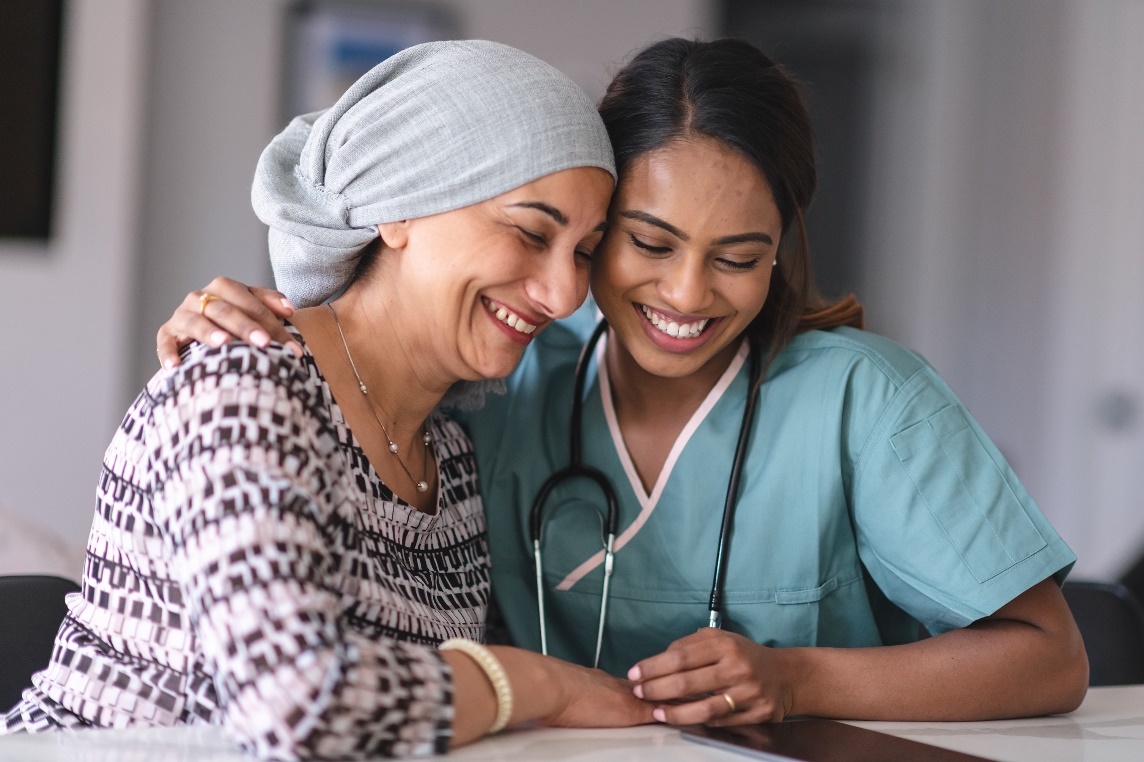 Primary Goals: 
Improve Behavioral Health Outcomes, with a Focus on Decreased Opioid Misuse 
Increase Patient Safety, with a Focus on Reduction of Harm
Increase the Quality of Care Transitions
9
9/26/2022
[Speaker Notes: This hospital program is a four-year program that began in 2020 and ends in 2024, with a focus on roughly 2,000 hospitals.  They are small and rural and include CAHs that provide care to vulnerable populations, with a total population served by these hospitals of about a million Medicare beneficiaries.]
Hospital Program Core Measures
10
9/26/2022
[Speaker Notes: Decreased opioid misuse—Our quality improvement contractors have made gains in the behavioral health outcome space with opioid prescribing and adverse drug events.  Nationally there’s been a significant decline in the number of opioid prescriptions, and also deaths due to overdose.  
 
Patient safety—Listening sessions were held with large national stakeholders in the patient safety space including IHI, AHA, American central hospitals and the Joint Commission.  The feedback received was in terms of the experiences on the frontlines around challenges in patient safety.  There are currently recommendations to design a quality improvement package responsive to these existing challenges.]
American Indian Alaska Native Healthcare Quality Initiative (AIANHQI)Director:  Shawan Johnson
As directed by CMS, the American Indian Alaska Native Healthcare Quality Initiative (AIANHQI) contractor provides technical assistance and training to Medicare-certified Indian Health Service (IHS)-managed hospitals, including small, rural and critical access hospitals.
Primary Goals: 
Improve Behavioral Health Outcomes, with a Focus on Decreased Opioid Misuse 
Increase Patient Safety, with a Focus on Reduction of Harm
Increase the Quality of Care Transitions
11
9/26/2022
[Speaker Notes: Many gains have been made with the AIAN population in these three primary goals areas, this along with applying valuable insights and lessons learned towards future program improvements.]
AIAN Core Measures
12
9/26/2022
[Speaker Notes: Listed on this slide are some of the core measures in the AIAN space.]
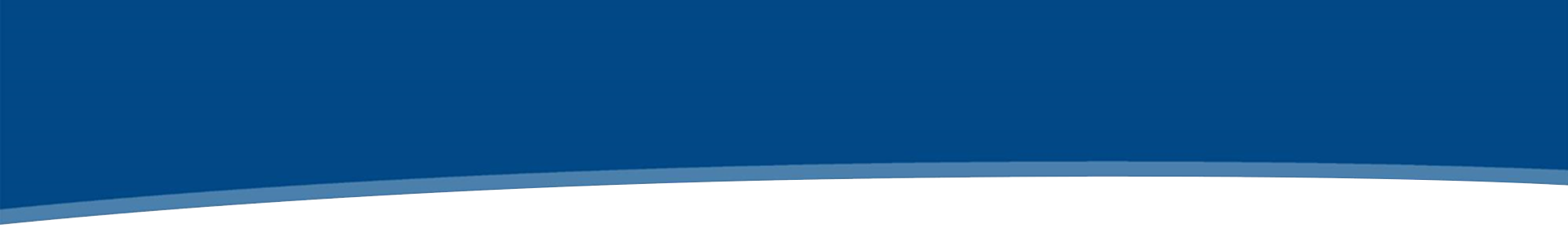 Opioid Prescriber Support and Safety Program (OPSS)Director:  Shawan Johnson
Section 6052 of the SUPPORT Act authorizes technical assistance to outlier prescribers of opioids.1 Under this provision, the program and contractors
a) Educate and provide training and technical assistance to outlier prescribers of opioids about best practices for prescribing opioids;
b) Educate and provide training and technical assistance to outlier prescribers of opioids about non-opioid pain management therapies; and
c) Reduce the amount of opioid prescriptions prescribed by outlier prescribers of opioids.
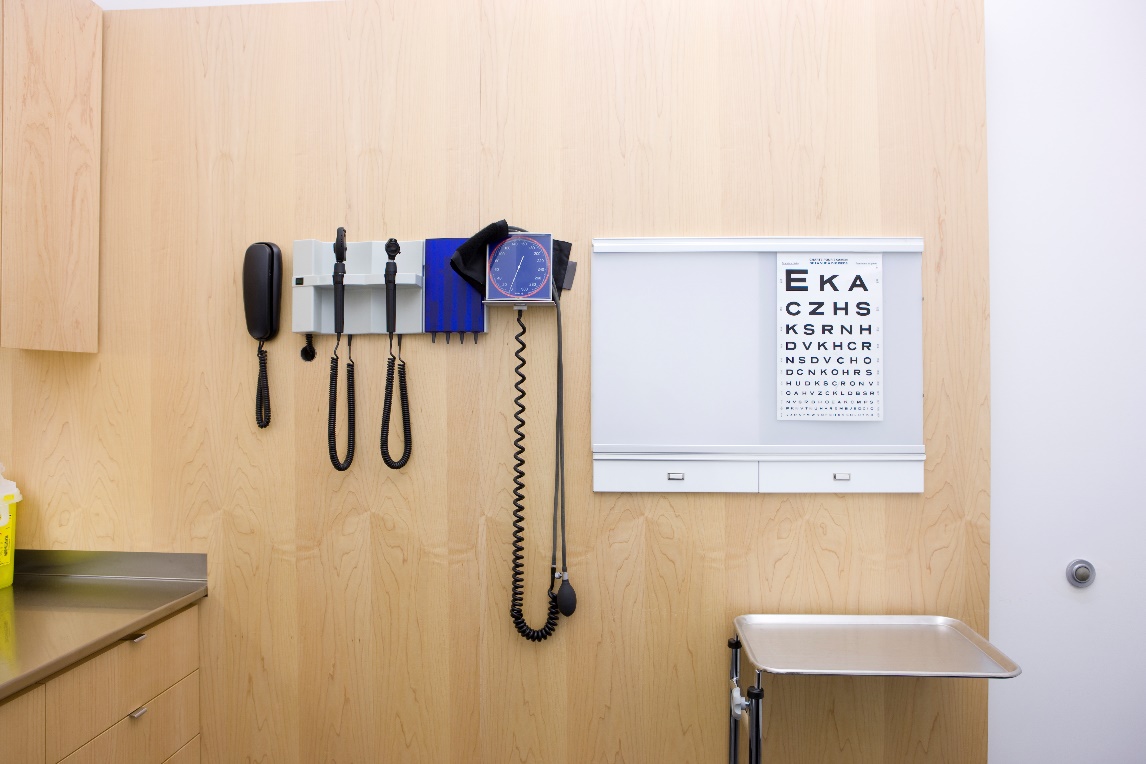 13
9/26/2022
[Speaker Notes: Since opioid prescribing has declined and the statute is limited in terms of working with outlier prescribers, we currently are engaging with a very small pool of roughly 200.  We obtain our list of outlier prescribers from the Center for Program Integrity, and iQIIG provides TA through a national contractor. 

There are challenges in this program, not simply due to limitations from the statutes that focus us on a very small group of providers, but inherent challenges with effective outreach and communication and in providing the required TA.  Presently, we are in the midst of program reassessment to gauge short-term actions that may be effective, as well as thinking long-term.]
OPSS Core Measures
14
9/26/2022
[Speaker Notes: Listed on this slide are some of the measures addressed in the program.]
Kidney HealthDirector:  Shalon Quinn
ESRD Networks
Section 1881 of the Social Security Act and the Omnibus Budget Reconciliation Act of 1986. 
Help over 7400 dialysis facilities, transplant centers and dialysis patients in providing safe, high-quality care. 

ESRD Treatment Choices Learning Collaborative
Supports the ETC payment model to increase kidney transplantation nationwide
Brings together transplant hospitals, Organ Procurement Organizations (OPOs), large donor hospitals, patients, and donor families with support and oversight from CMS (iQIIG and CMMI) and HRSA to use systematic quality and process improvement to identify practices currently in use at the highest performing transplant programs and spread the use of these practices throughout the kidney transplant community, reducing the disparity in performance among OPOs and transplant centers, with the goal of increasing recovery of kidneys by OPOs and utilization of kidneys by transplant centers, ultimately generating increased quality for ESRD patients and cost-savings to Medicare.
15
9/26/2022
[Speaker Notes: ESRD Networks—A statutorily mandated/funded program to improve care for dialysis patients.  

ETCLC—CMS developed this payment model with the express goal to increase kidney transplantation nationwide.  In the development and administration of this contract we collaborate with the innovation center and HRSA for that oversight and direction. They have recruited 80% of all transplant centers in the nation, 80% of OPOs, and two donor hospitals per OPO, and therefore is a large collaborative bringing together the entire community.  Lastly, we review data to identify the highest performers in each area and disseminate those best practices from the high performers across the transplant community.]
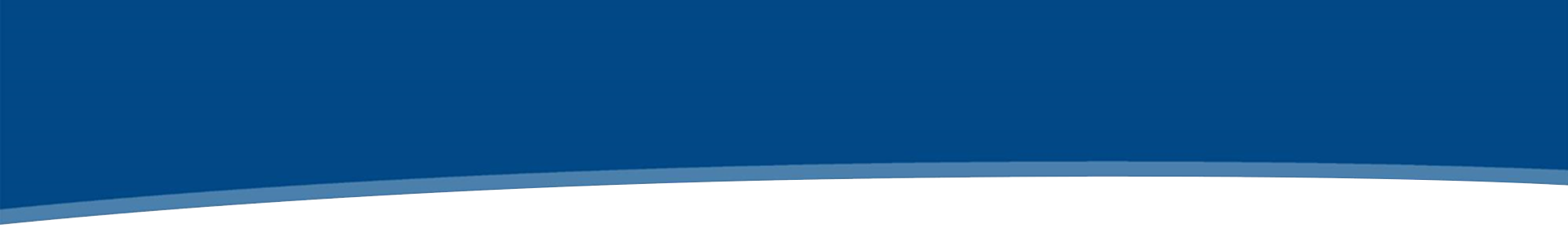 ESRD Network Metrics
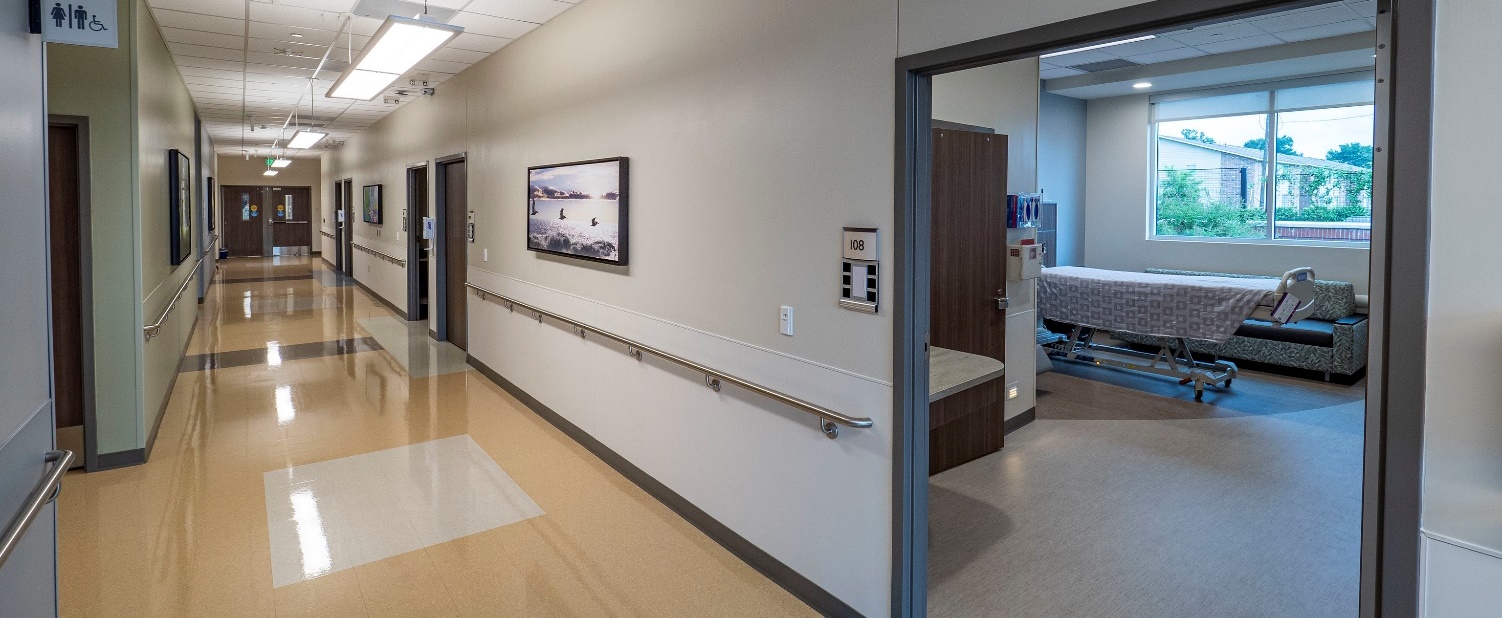 Screening for, and treatment of depression
Decreasing hemodialysis catheter infection rates
Decreasing incidence of peritonitis
Increasing incident and prevalent patient usage of home dialysis
Kidney Transplant: increasing those on a waitlist, and the number of patients transplanted
Vaccination: Pneumococcal, flu, COVID
Decreasing hospital admissions/readmissions
16
9/26/2022
[Speaker Notes: Treatment of depression— COVID triggered an increase of depression in the ESRD community, since many individuals are isolated, and so there is a focus on screening and referral for treatment.
  
Kidney transplant—Is the primary method of increasing patient quality of life for ESRD patients.  We try to increase those that are on a wait list and the number of actual patients that are transplanted.  

Vaccinations—Pneumococcal and flu vaccinations focusing on patients and staff.  For the nursing home program a strong focus on infection control to reduce the spread of COVID-19 in dialysis facilities, including TA to clinics with increases in COVID cases, and COVID vaccination efforts for staff and patients.]
ESRD Treatment Choice Learning Collaborative (ETCLC) Metrics
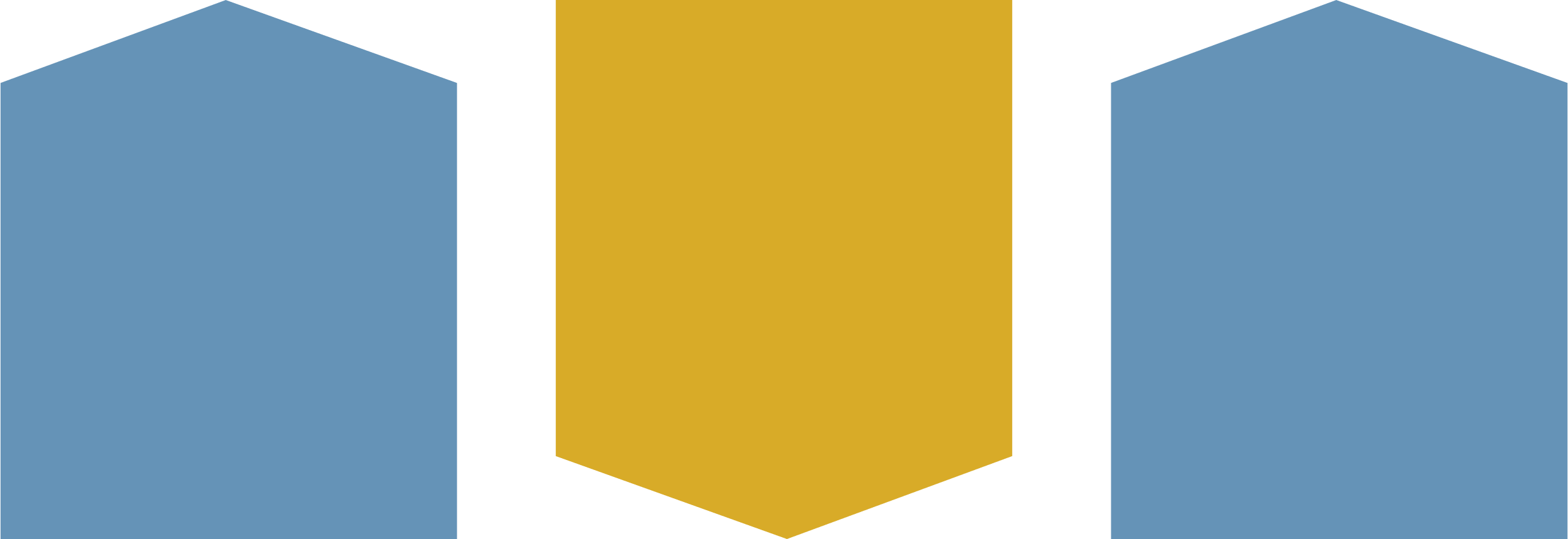 Decrease the current national discard rate of kidneys in the 60 or greater Kidney Donor Profile Index score
Increase the number of kidneys recovered for transplant in the 60 or greater Kidney Donor Profile index score group
Increase the number of deceased donor kidneys transplanted
17
9/26/2022
[Speaker Notes: Aim 2—The discard aim focuses on decreasing the discard rate of procured kidneys with a KDPI score greater than or equal to 60, and decreasing that discard rate of procured kidneys below the 60 KDPI, for which there are different metrics for each kidney type.  
 
Aim 3—Focuses on increasing the number of deceased donor kidneys with a KDPI greater than 60 that are recovered for transplant.  Currently, the higher KDPI kidneys are not used often, and in certain circumstances may increase transplant rates, increase quality of life, and help some avoid dialysis.]
Contact Information
Anita Monteiro, iQIIG, Group Director
Anita.Monteiro@cms.hhs.gov 


Colleen Frey, iQIIG, Acting Director QIN QIO Program – Nursing Homes and Community Health
Colleen.Frey@cms.hhs.gov
Shawan Johnson, iQIIG, Acting Director
Quality Improvement in Hospitals, AIAN and Opioid Outlier Program
Shawan.Johnson@cms.hhs.gov 

Shalon Quinn, iQIIG, Director
Kidney Health
Shalon.Quinn@cms.hhs.gov
18
9/26/2022
Discussion Questions
19
9/26/2022
Announcements
Bonus Information Session on “How CMS Uses Quality Measures”
September 28 at 2 p.m. ET
Registration link: https://battellemms.webex.com/battellemms/onstage/g.php?MTID=ec4523171fda0ade76ea67891f8191e01
20
Battelle
Contact: MMSSupport@battelle.org
CMS
Gequincia Polk Contact: gequincia.polk@cms.hhs.govMelissa Gross Contact: Melissa.Gross@cms.hhs.gov